Тема «Город»
Возраст: 4—5 лет
«Четвертый лишний»Цель: активизация словаряЗадание : что лишнее? (дом, нора, магазин. транспорт)
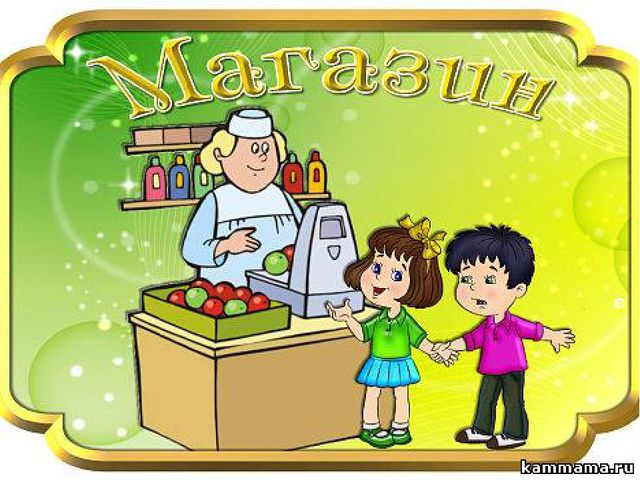 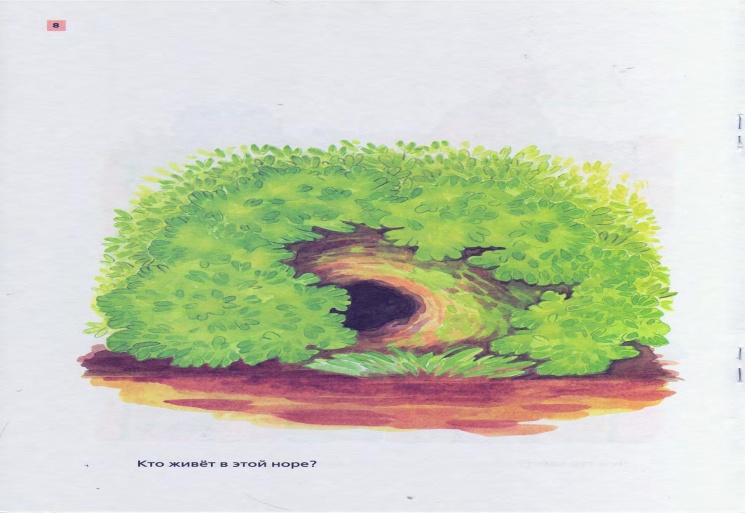 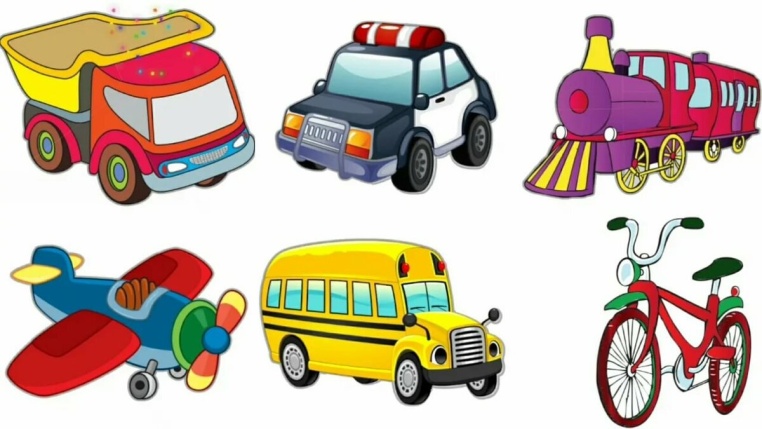 «Четвертый лишний»Цель: активизация словаряЗадание : что лишнее? (машина, детская площадка, огород, фонтан)
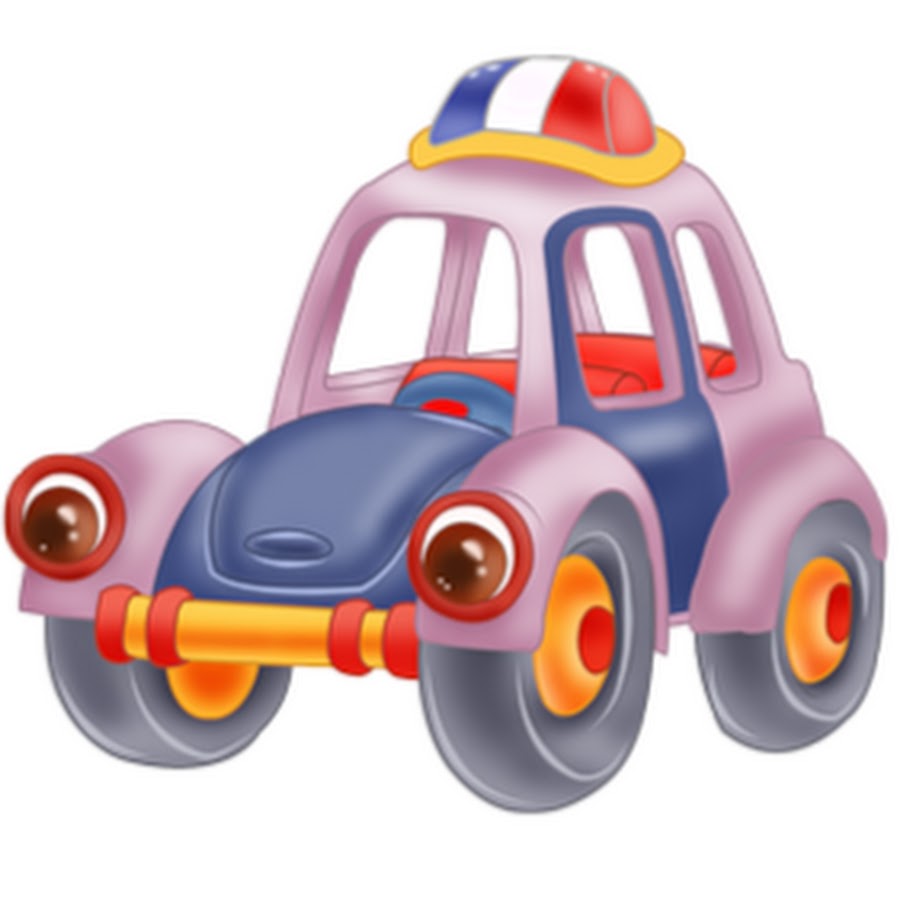 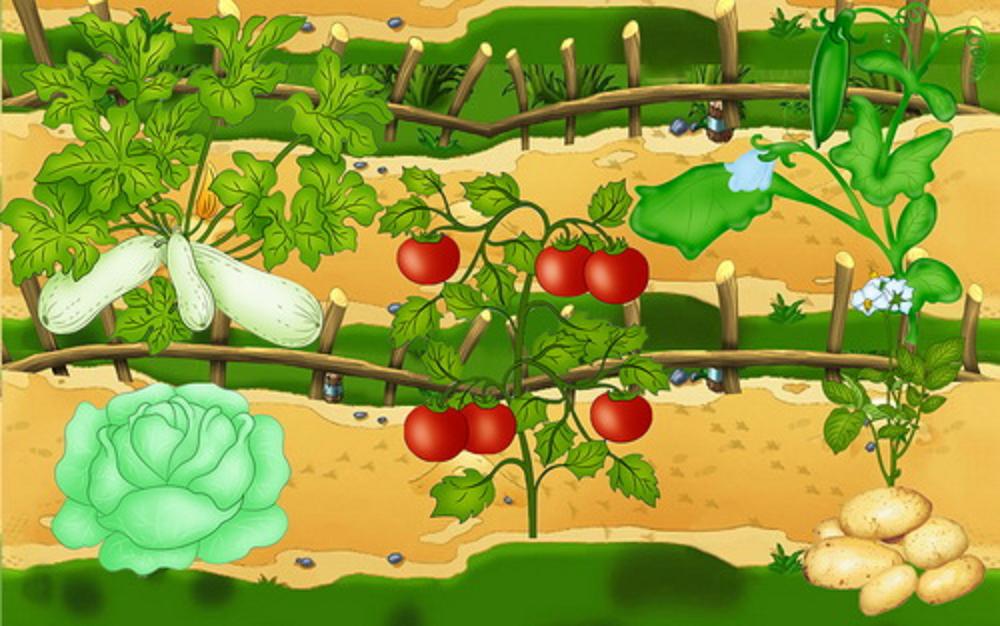 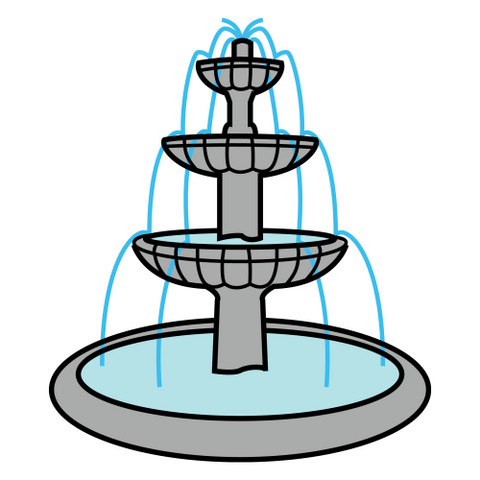 «Четвертый лишний»Цель: активизация словаряЗадание :что лишнее? (памятник, светофор, дома, теплица)
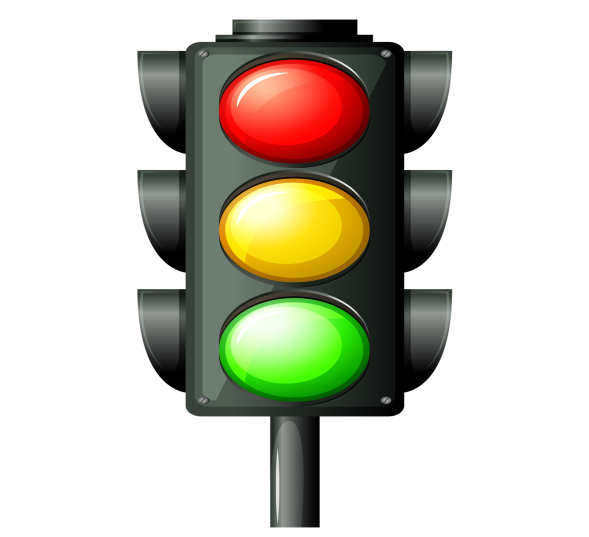 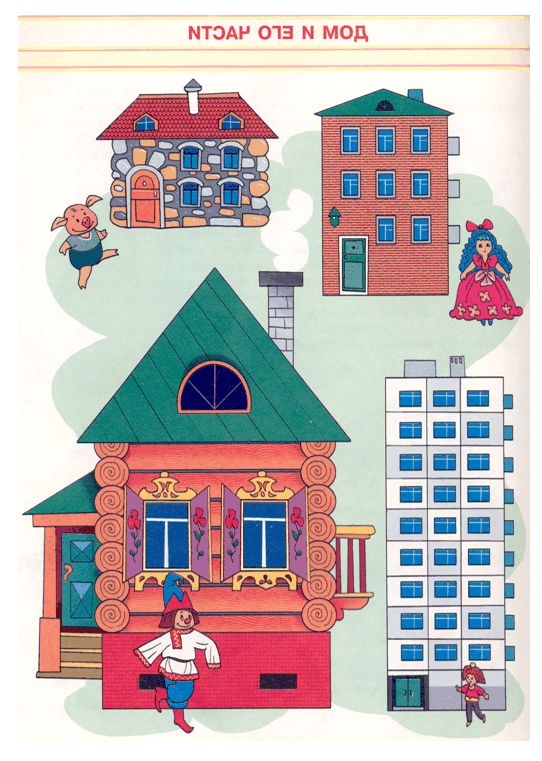 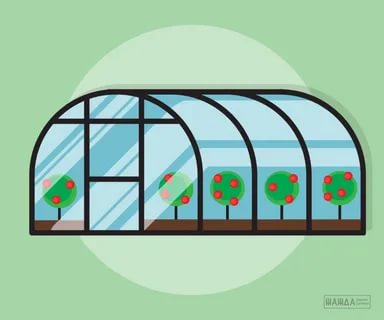 «Один-много»Цель: образование множественного числа существительныхЗадание: Назови предмет  (светофор). А это что? (светофоры, машины, остановки)
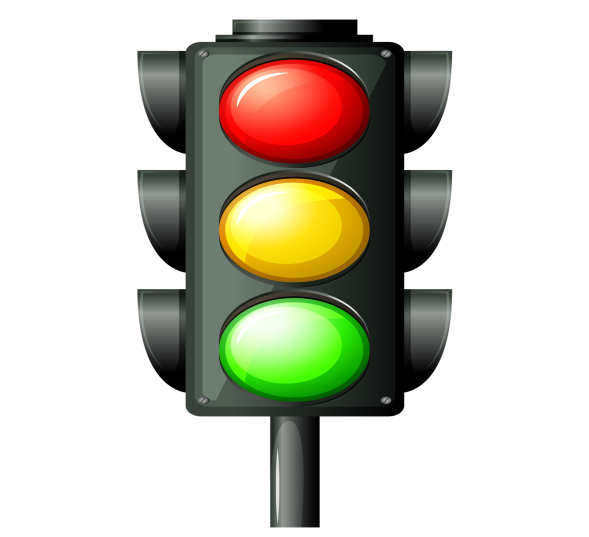 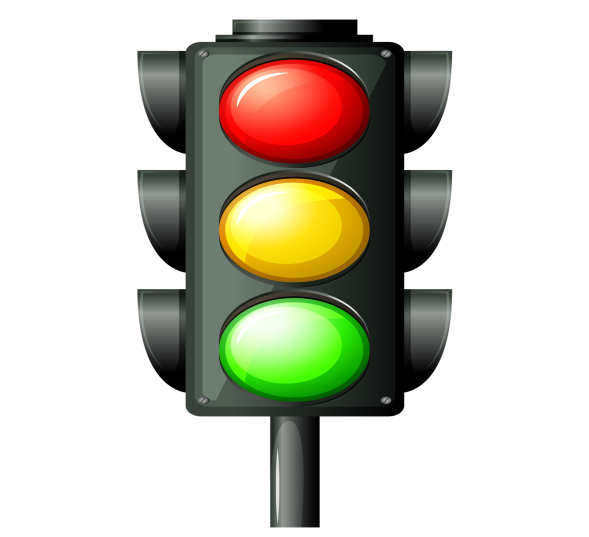 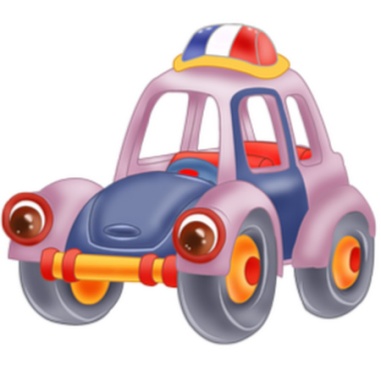 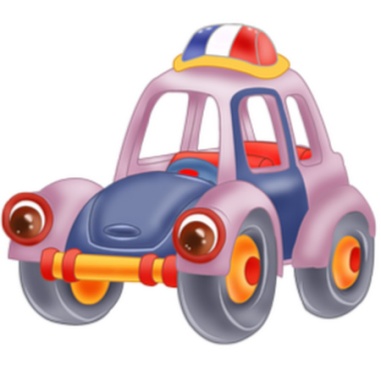 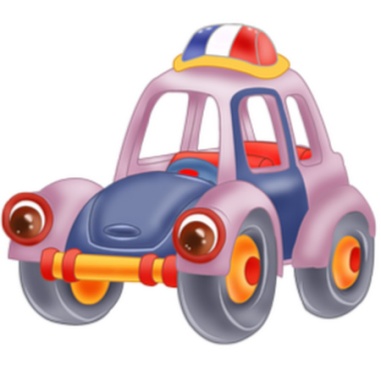 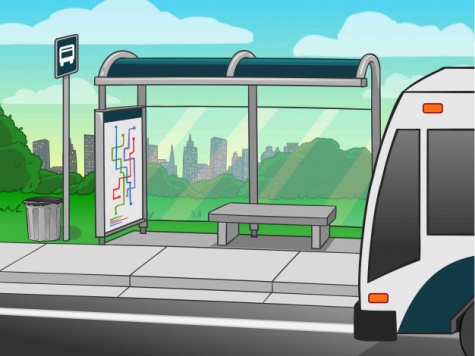 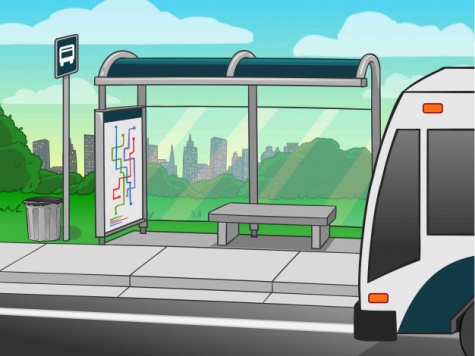 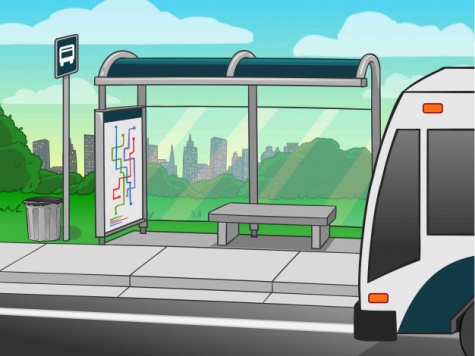 «Продолжи ряд»Цель: словоизменение имён существительных в винительном падежеЗадание: назови, что и кого увидим в городе на прогулке
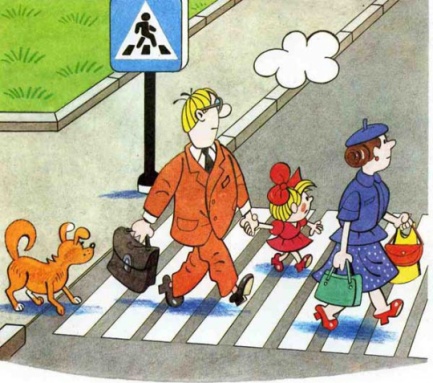 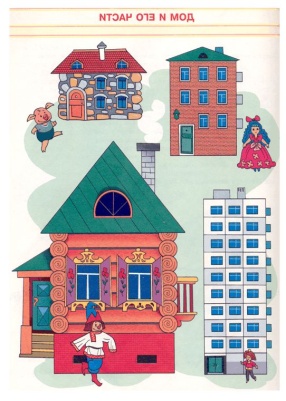 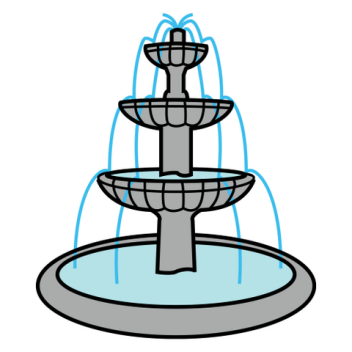 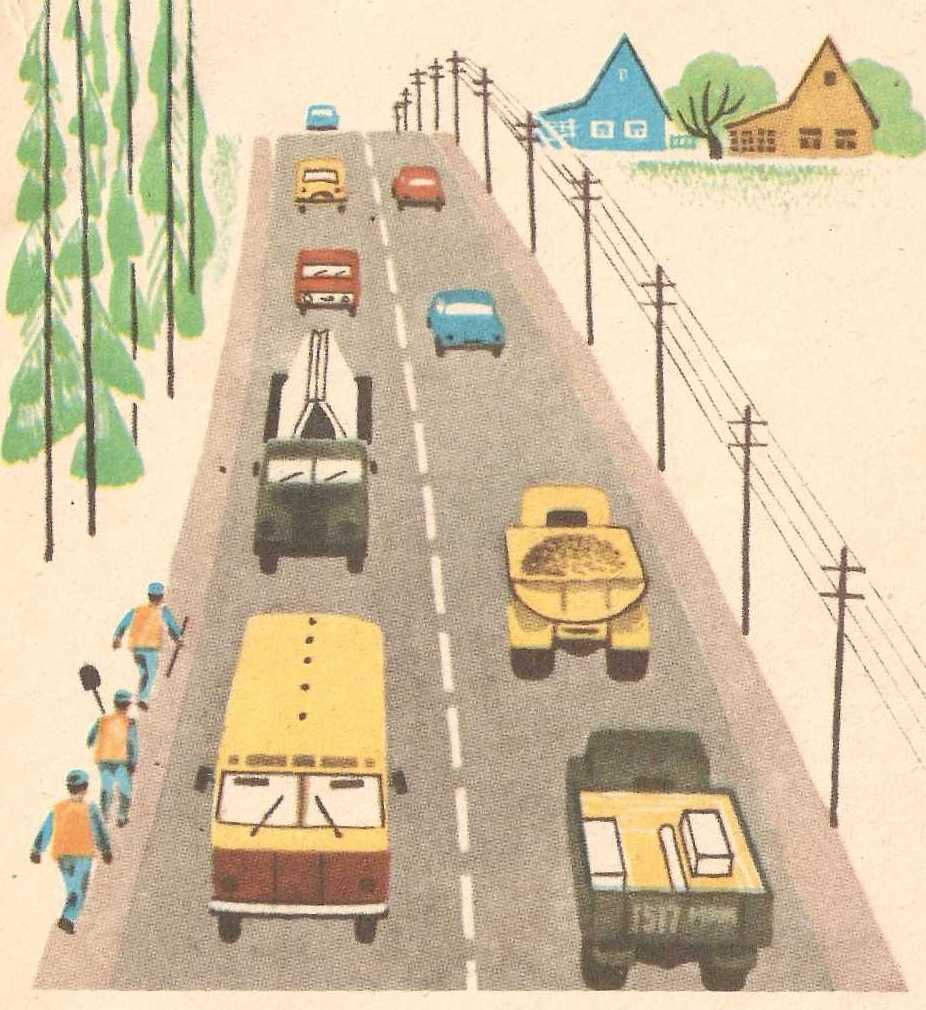 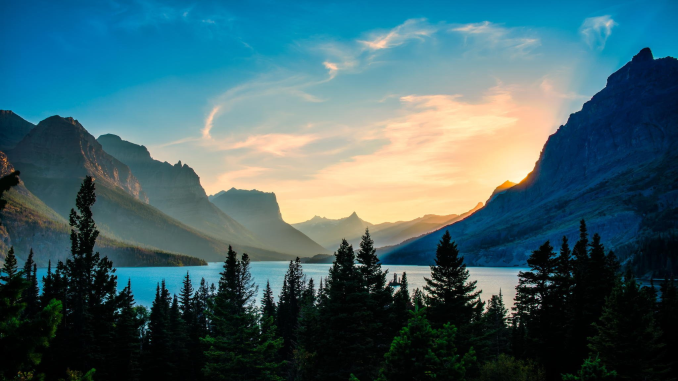 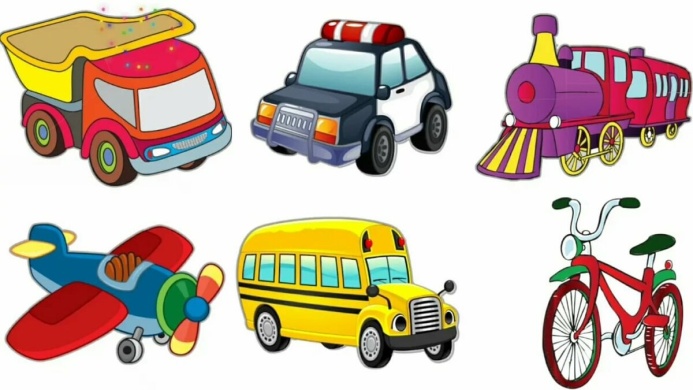 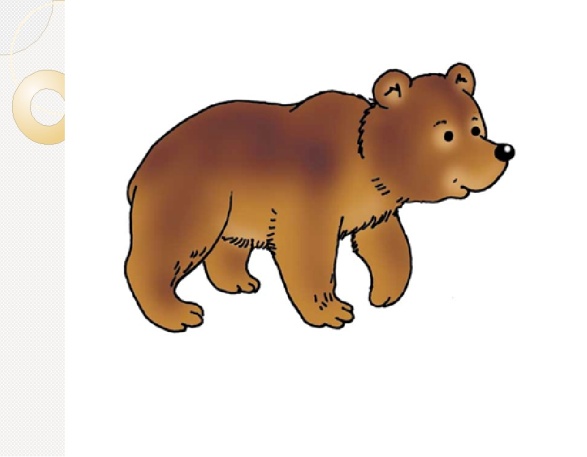 «Много чего?»Цель:  словоизменение имён существительных в родительном падеже множественного числа Задание: Много чего в городе?(много домов, машин, клумб, фонтанов, памятников. Парков)
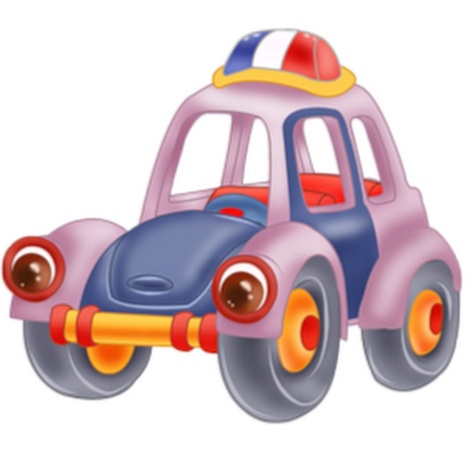 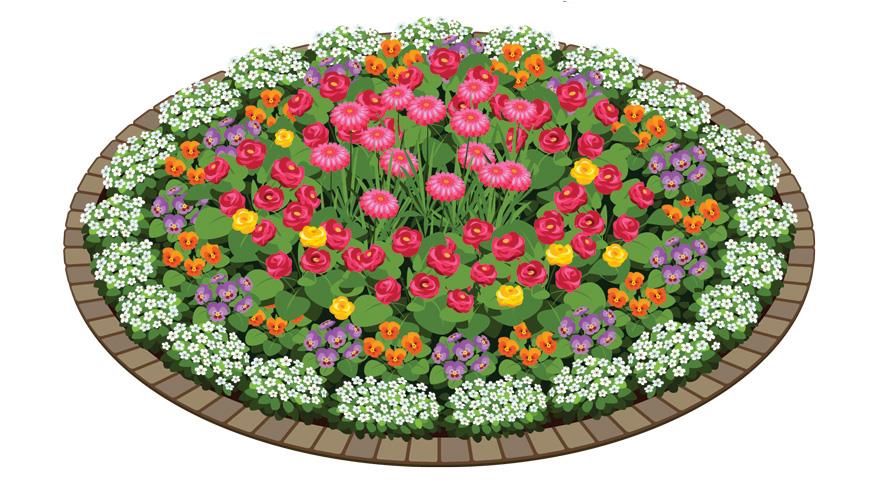 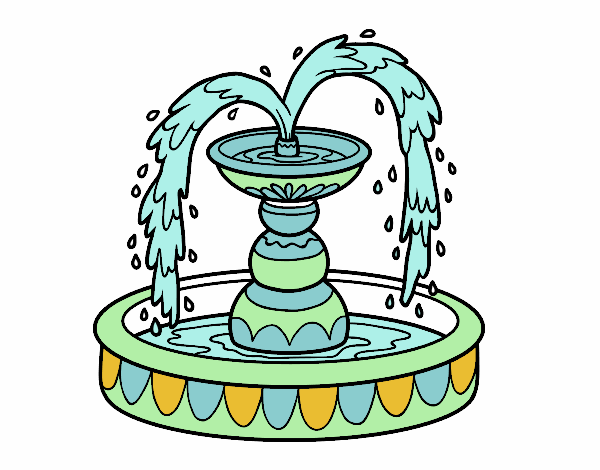 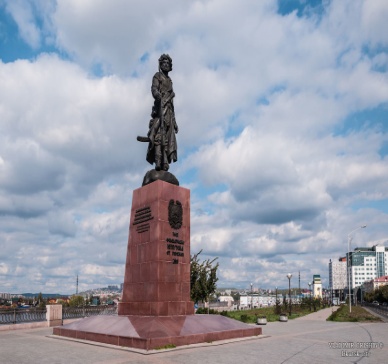 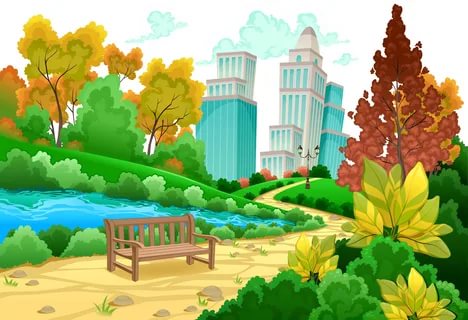 «Посчитай-ка»Цель: согласование имён существительных  и прилагательных с числительными(перекрёсток, пешеходный переход, асфальтированная дорога)
2
7
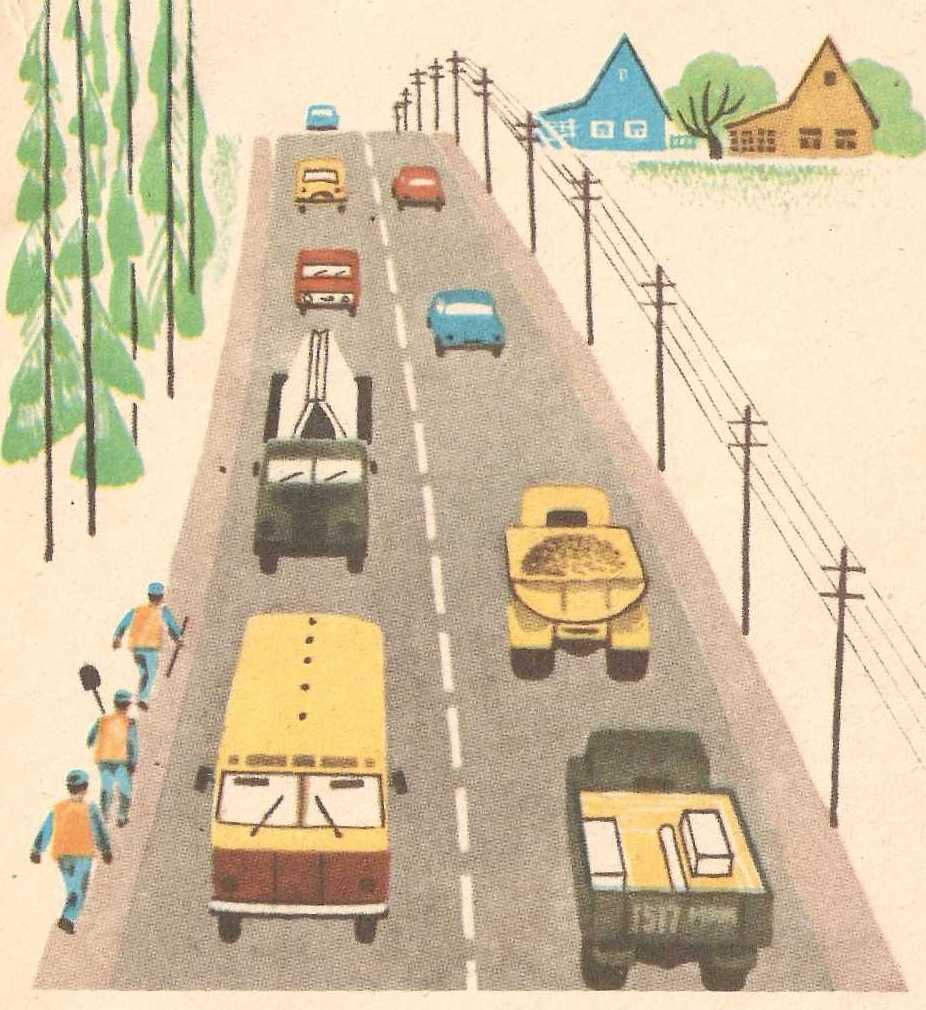 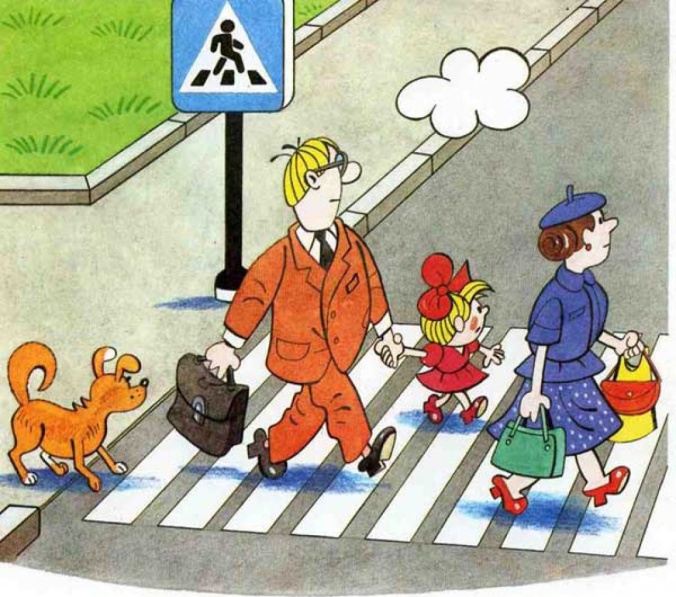 5
« гномик»Цель: словообразование с помощью уменьшительно-ласкательных  суффиксовЗадание: Подбери предметы для гномика (домик, светофорчик, фонтанчик, клумбочка)
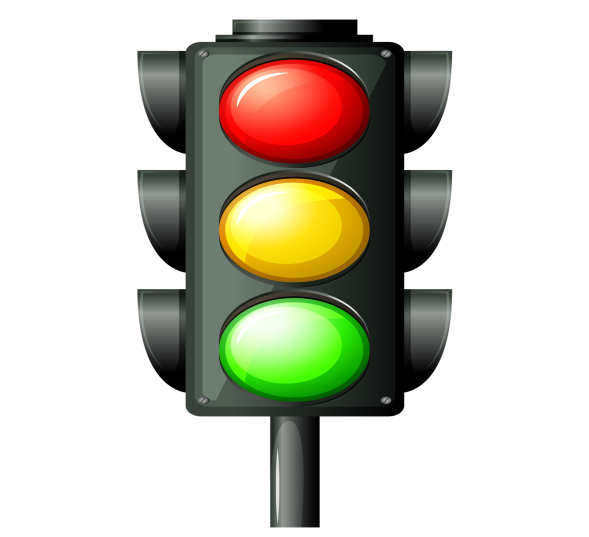 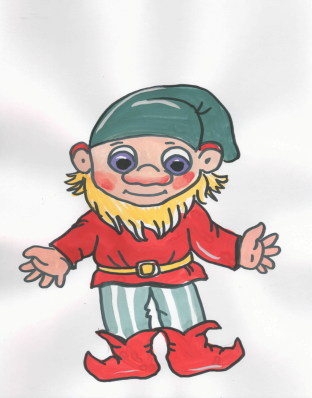 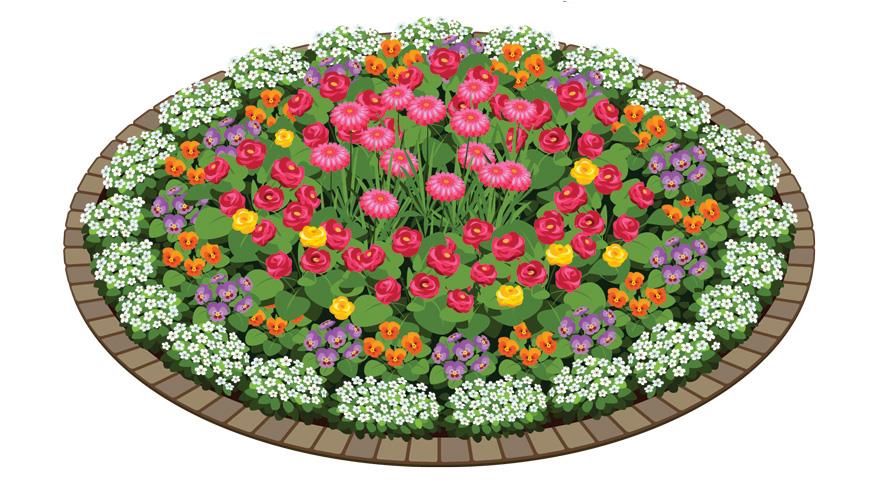 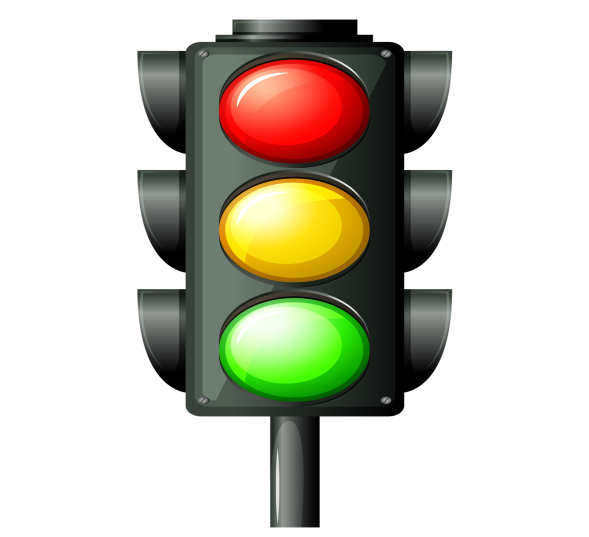 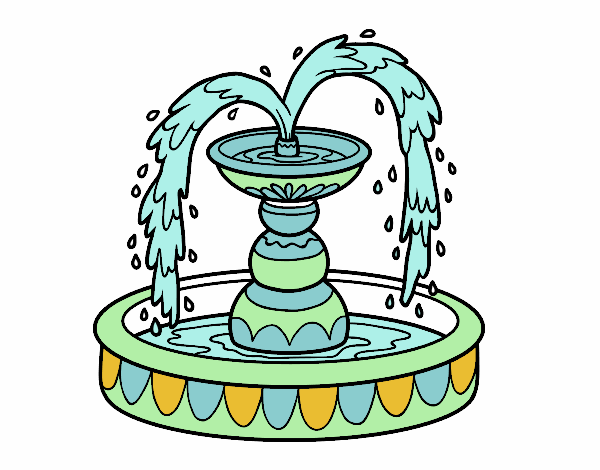 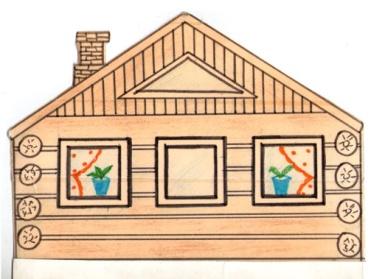 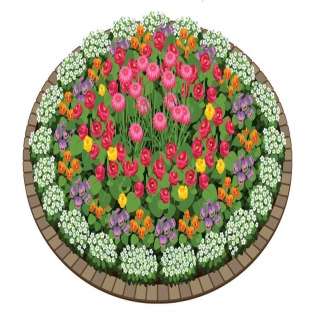 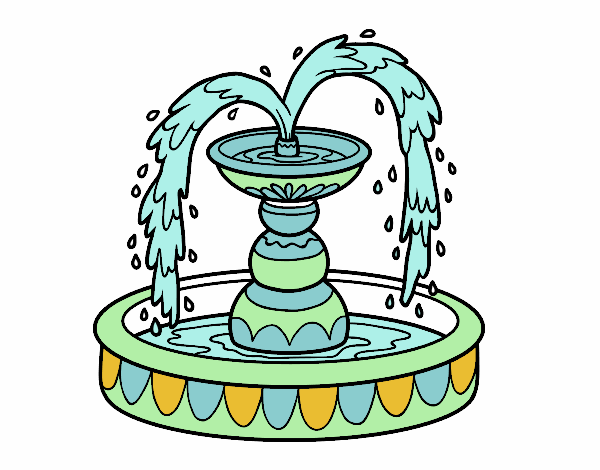 «Посчитай-ка»Цель: согласование имён существительных  с числительнымиЗадание: Сосчитай, сколько предметов (один фонтан, два фонтана, три фонтана,…..,  дорога, вокзал)
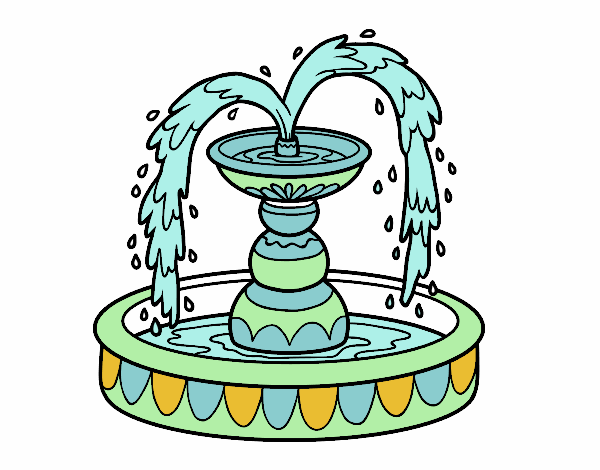 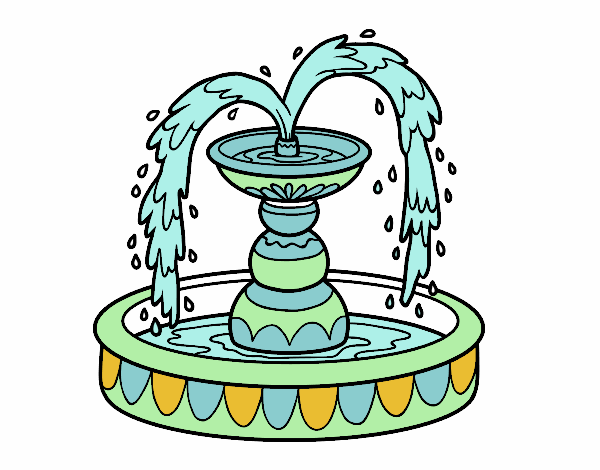 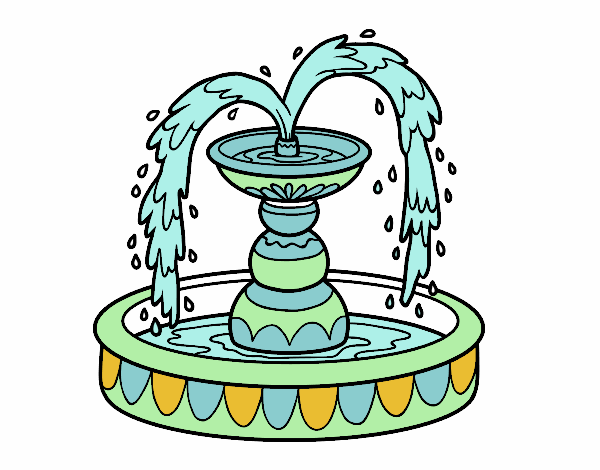 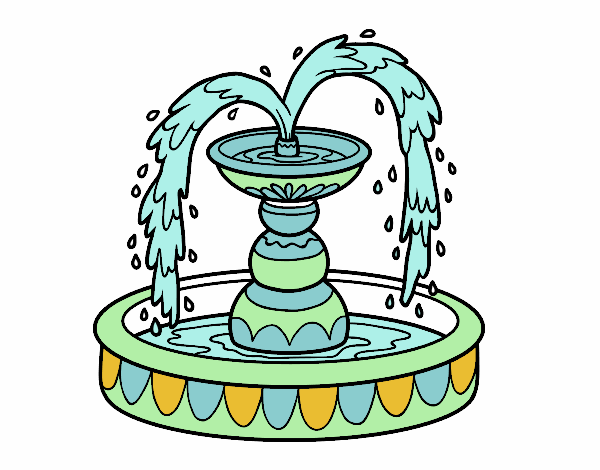 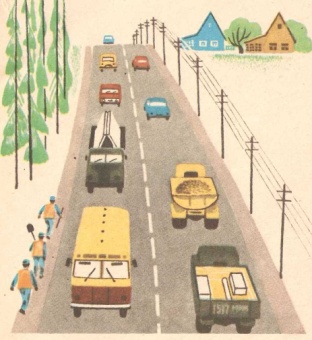 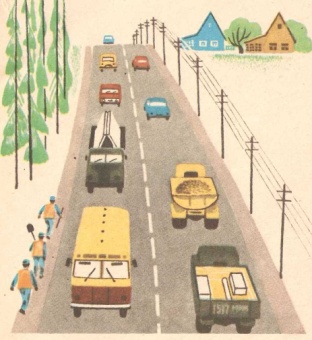 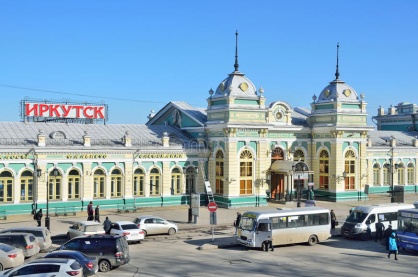 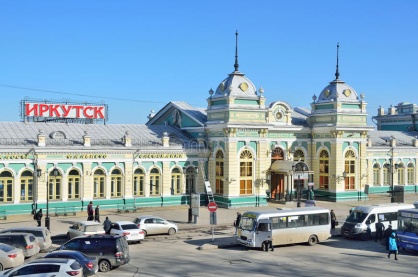 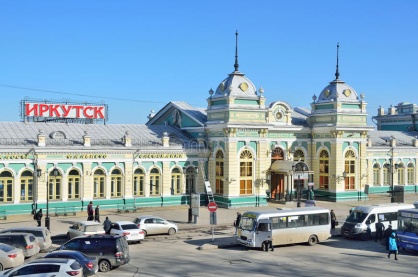 http://arte1.ru/images/detailed/2/1495.jpg
https://u-stena.ru/upload/iblock/a05/a053a83431f0dc2120a809629c7148ca.jpg  
https://ks-region69.com/wp-content/uploads/2018/01/bol-nittsa.jpg 
http://rykovodstvo.ru/pars_docs/refs/58/57349/57349_html_m3726c1a5.jpg 
https://sibhar.ru/wp-content/uploads/2019/10/proekt.jpg 
https://securecdn.pymnts.com/wp-content/uploads/2017/05/grocery-tracker-51517.jpg 
https://clip.cookdiary.net/sites/default/files/wallpaper/railway-station-clipart/176015/railway-station-clipart-train-travel-176015-2476339.jpg 
https://i.ytimg.com/vi/dJ8rsBDacQg/maxresdefault.jpg
https://pickimage.ru/wp-content/uploads/images/detskie/car/mashini3.jpg